绿色科技风
互联网工作汇报模板
绿色科技风
互联网工作汇报模板
Green Technology Wind Internet Work Report Template
汇报人：OfficePLUS
设计项目背景
设计过程解读
信息设计方法总结
资源收集方式
线上传播计划
过程管理评估
01
02
03
04
05
06
01
设计项目背景
设计项目背景
Design Project Background
01
02
03
建立用户品牌认知
促进用户增长
了解用户认知和期望
年货节是建立用户品牌认知，促进用户增长的重要契机。
设计项目背景
Design Project Background
78%
现实世界
虚拟世界
数字孪生率
数据来源：行业调查
时间轴
The Timeline
分析调研结果
项目立项
样品投放测试
08-20
09-10
08-10
09-20
10-10
09-30
市场调研
制作样品
批量生产投放
市场调研数据
Market Research Data
调研结果
时代在进步，社会在发展。不想落后那么就务必得创新，务必跟得上时代的脚步。
国产手机虽然取得了群体性的突破，但系统、品质、营销、宣传等都跟不上国外品牌，占领市场份额的优势很弱。
样品投放反馈数据
Market Research Data
样品投放数据结论
在真正的开售日开始，魅族手机的各种各样的问题就显示出来了。
干此基础上，在各种渠道从魅族手机的营销、优势，产品、库存多个方面上进行了资料搜售，并保证执行操作的简易性与客观性，最后对问卷进行了详尽的分析。
用户行为模式分析
Analysis Of User Behavior Patterns
意愿
动机
复购率提升
产生购买行为
用户行为
需求
传播
02
设计过程解读
设计理念
Design Concept
个性化需求
理解和目的
文化背景
环境艺术发展至今，多元文化的特点尤为明显。
设计理念要以人为本，针对客户年龄、职业、爱好、文化层次等特点，根据客户主观方面的个人喜好，“因人而异”。
那么就设计师和人而言什么是最重要的了？
再就是整个社会和人的相对认识是美的形态更重要，还是人性化更重要?这是两种不同的答案。
办公室中的着装通常不易整体着色过艳。
与办公室环境相协调的颜色包括黑、白、灰、藏蓝、藏青、驼色、深黄、深红、褐色等。
本次项目调研样本数量达到8848万人。
This project research sample size to 88.48 million.
8848
万人
自我认知
体系学习
认知出现偏差，造成决策失误。
认知闭环
代入角色
03
信息设计方法总结
突破认知闭环
Through Cognitive Closed-loop
掌控注意力
独立思考
02
一路“闭锁认知”的人，不仅无法掌控自己的注意力，甚至无法过滤出有价值的信息。
稍微有些时间，我就会把白板纸往墙上一吸，然后用白板笔和板擦整理我最近零散的思路。
01
03
不要盲从
学习要有“系统”，并理解其中的逻辑关系。
信息获取渠道
Access To Information Channels
信息地图定位
利用网络查找
项目关键节点
Project Key Nodes
Option 03
Option 02
30.4%
29.7%
15.8%
Option 01
目标
提醒
数据
各个阶段工作内容
Each Stage Work
调查背景
STEP 1
调查方法
STEP 2
调查结果及分析
STEP 3
学历影响
STEP 4
奖励机制设计
STEP 5
不同信息层级的处理
Different Information Levels Of Processing
段落指标
偶然的机会，家长跟一位业余时间钻研认知科学的同学家长聊天。
4
字号指标
3
很多小学成绩非常优秀的孩子到了初中、或者初中成绩非常突出的孩子。
2
1
间距指标
到了高中成绩断崖式下降，或者感觉学习难度一下子提高到无力应付的程度。
04
资源收集方式
资源获取情况数据
Resource Access To Data
获取结果
汝之砒霜，彼之蜜糖，也是认知，你认为一文不值的东西，在别人的眼里是宝贝。
你认知强，就比别人提前看到事情本质，提前看穿你所在行业中后期的发展，甚至终局。
让听得见炮火的人指挥战争
突破速度
05
线上传播计划
资源获取的三个阶段
Resource Acquisition Of Three Stages
信息迷宫阶段
信息收集阶段
信息价值衡量阶段
依据逻辑思考获得结论
On The Basis Of Logic Thinking Come To A Decision
境界
格局
商业模式
闭锁认知
视野
理解
逻辑
思维模式
关键抉择
认知
进化
步步为营
关键绩效
传播计划甘特图
Transmission Project Gantt Chart
测试期
年货节专场
春节不打烊
38女王节大促
宠粉日
宠粉日
Month
12
Month
1
Month
2
Month
3
Month
4
Month
5
冷启期
优化期
稳定期
成熟期
06
过程管理评估
传播反馈数据情况
Transmission Plan Execution
62%
58%
75%
“理性消费，为长远打算”
“更加关注日常生活”
“更加关注身体健康”
消费更加理性
更加注重生活本质
更加关注健康
62%消费者表示
“理性消费，为长远打算”
58%消费者表示
“更加关注日常生活”
75%消费者表示
“更加关注身体健康”
SWOT分析
A SWOT Analysis
Internal Analysis
优势
劣势
W
S
借助Q群生态挖掘需求
实验室与P图技术支持
通话质量和体验落后竞品
功能陈旧差异化优势不再
机会
威胁
O
T
国内竞品崛起突围
国外技术加速推进
打网络资费下降、5G时代来临移动办公、在线教育规模扩张
External Analysis
THANKS!
汇报人：OfficePLUS
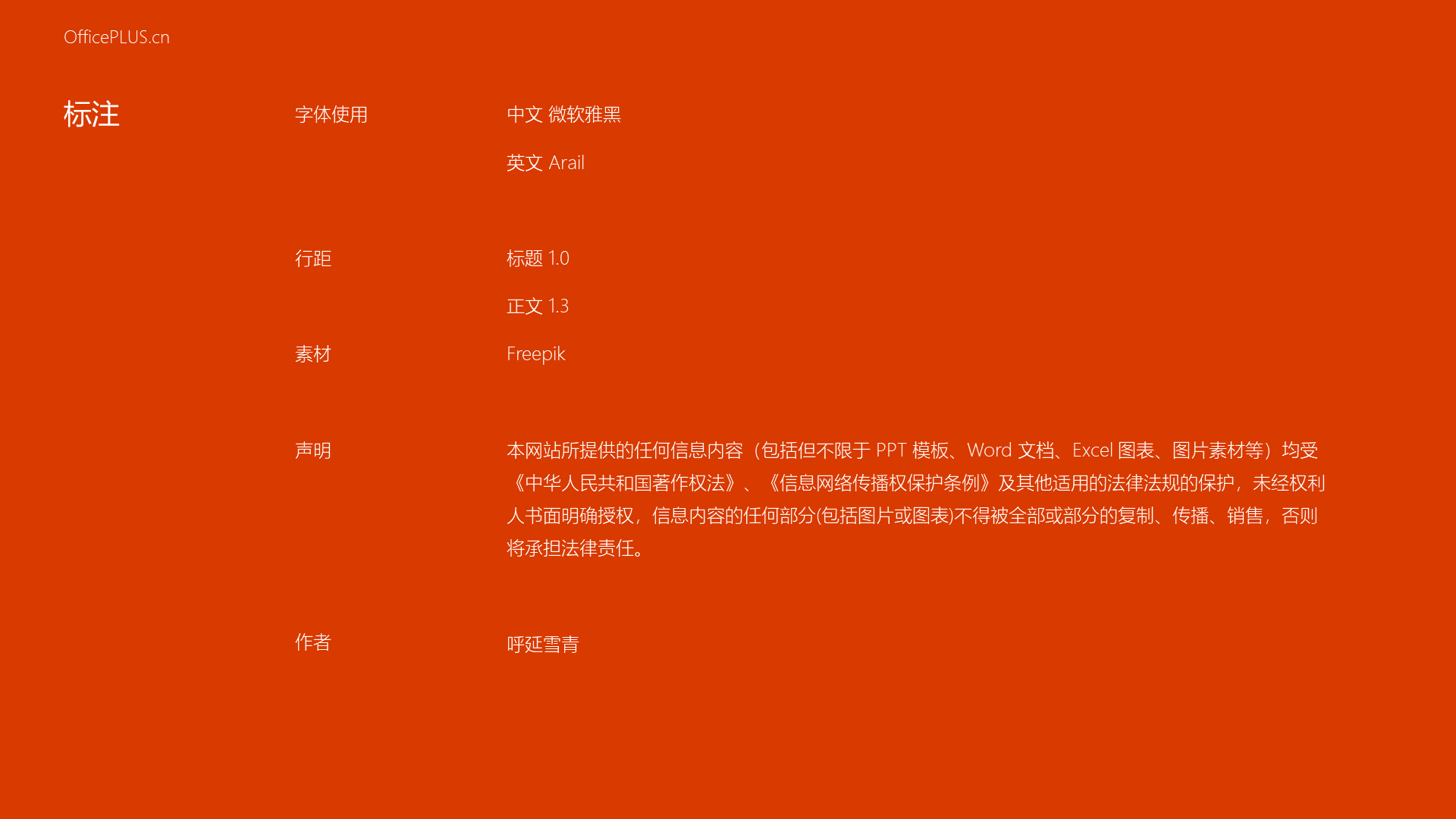